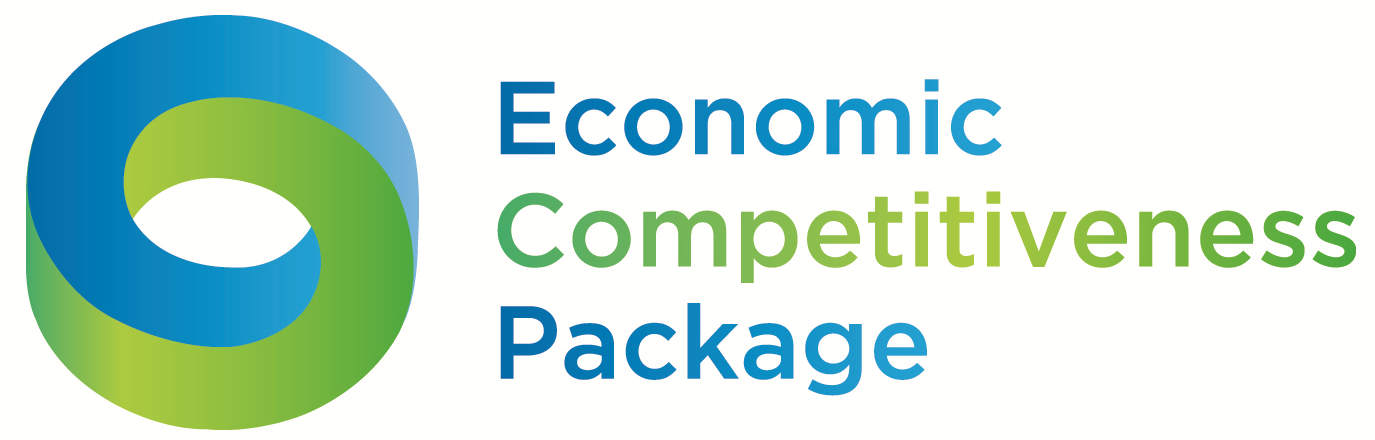 Progress and Development
5 September 2013
Susanne Aigner, DD Facilitation
World Customs Organization
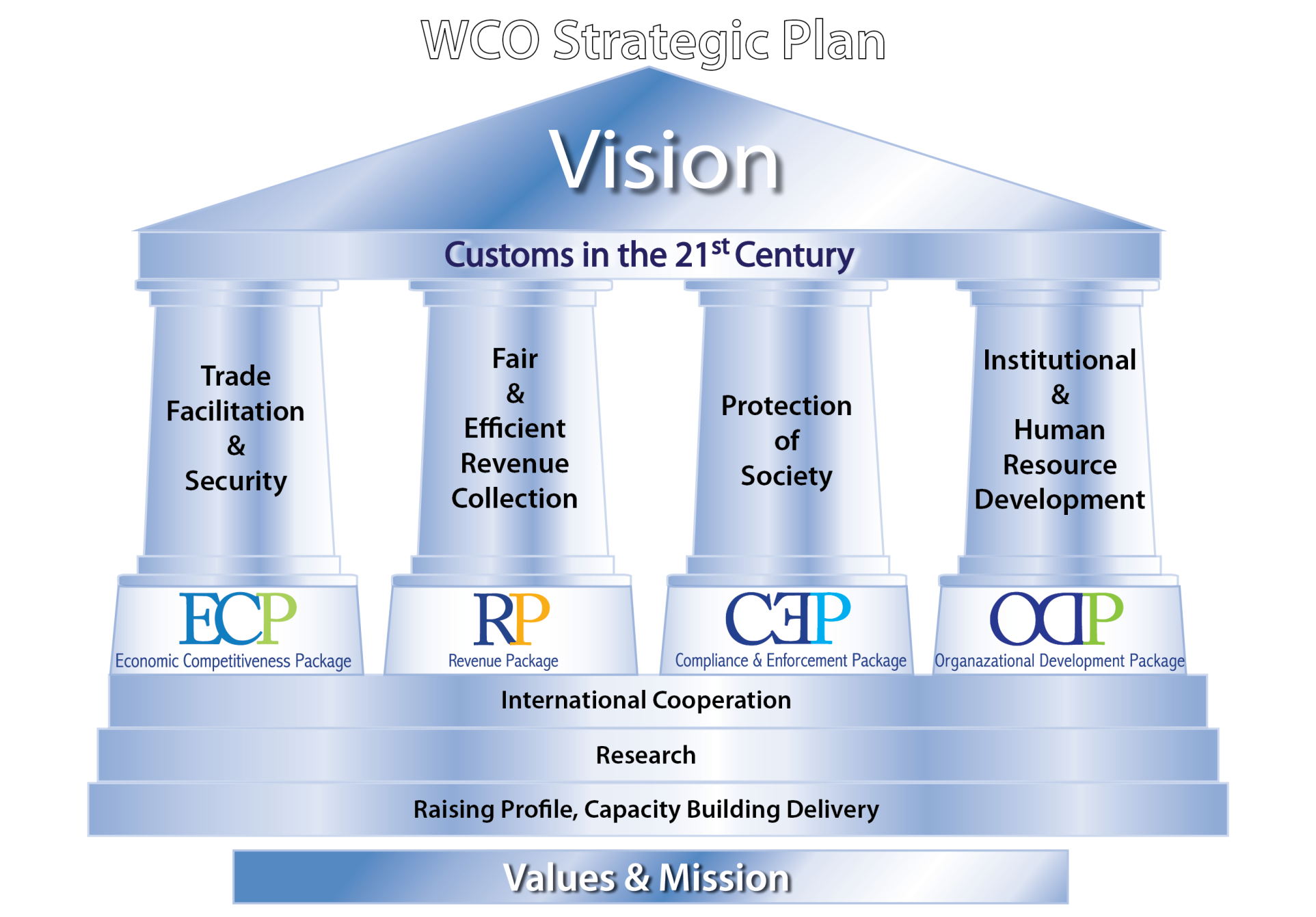 2
2
2
Strategic Direction
Customs in the 21st Century
Building  blocks of the Customs vision
Key instruments 
Revised Kyoto Convention
Kyoto ICT Guidelines
SAFE Framework of Standards
Delivery vehicle
Economic Competitiveness Package
Revenue Package
Compliance & Enforcement Package
Organizational Development Package
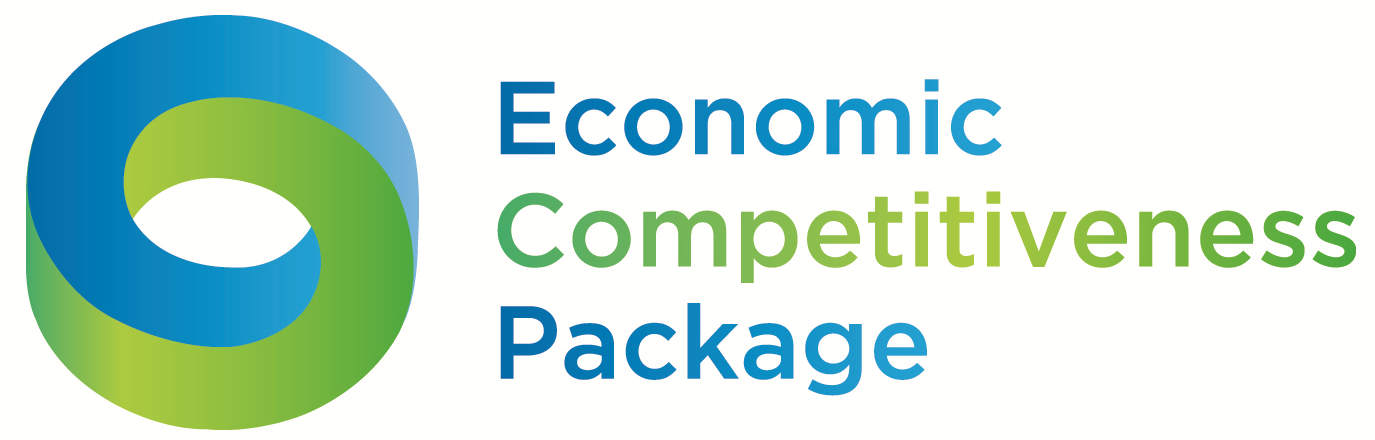 How long does it take?
How much does it cost?
Is the supply chain predictable?
Are the processes reliable & trustworthy?
ECP tools and instruments
Transit
Integrity
Development
Guide
Risk Management
Compendium
Informal
Trade
SAFE
Framework
of Standards
Modernized
Procedure
Transparency
Predictability
Partnership/
Cooperation
RKC
Small and
Medium
Enterprises
AEO
(SAFE Package)
Other areas
TRS
Guideline
Coordinated
Border
Management
Performance Measurement
Information
Technology
Data Model
Globally
Networked
Customs
Single
Window
Compendium
5
Action Plan
4 Areas and 21 Actions for 
the enhancement of Economic Competitiveness
Awareness-raising and Member’s needs assessment
Regional seminars/workshops, Publication, Needs assessments, etc.
Promotion of existing instruments and Tools
Regional strategic plan, Capacity building, Donor coordination meeting,
Accreditation of more experts, E-learning for the RKC,  etc.
Collection and dissemination of innovative and best practices
Collection and dissemination of innovative and best practices on existing tools and Informal trade, SMEs, CBM and Transit,  etc.
Development and elaboration of the ECP
Development of new tools, Further research on ECP,
regular report to the PTC,  etc.
6
Development of new Tools and Instruments
Assessment of 
Regional Needs
Innovative Practices of Members
Development of 
new WCO tools instruments
by the end of 2014
7
For more information
Susanne.Aigner@wcoomd.org
8